Togetherness of Christians
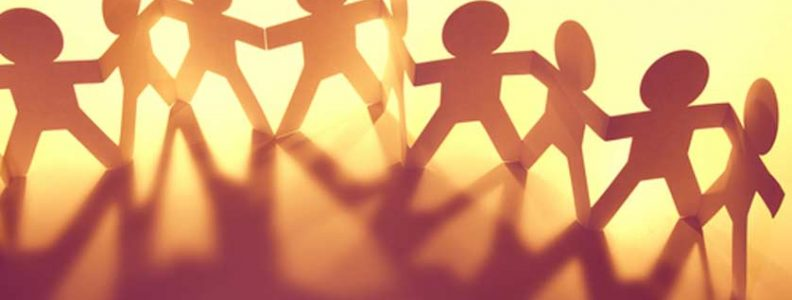 Subtitle
“And they continued steadfastly in the apostles' doctrine and fellowship, in the breaking of bread, and in prayers.” (Acts 2:42)
Togetherness of Christians
Gather Together
“For where two or three are gathered together in My name, I am there in the midst of them.”  (Matthew 18:20)

“And let us consider one another in order to stir up love and good works, not forsaking the assembling of ourselves together, as is the manner of some, but exhorting one another, and so much the more as you see the Day approaching.”  (Hebrews 10:24-25)
Togetherness of Christians
Gather Together
“Now on the first day of the week, when the disciples came together to break bread, Paul, ready to depart the next day, spoke to them and continued his message until midnight.”                  (Acts 20:7)
Togetherness of Christians
Gather Together
“Now all who believed were together, and had all things in common, and sold their possessions and goods, and divided them among all, as anyone had need. So continuing daily with one accord in the temple, and breaking bread from house to house, they ate their food with gladness and simplicity of heart, praising God and having favor with all the people. And the Lord added to the church daily those who were being saved.”      (Acts 2:44-47)
Togetherness of Christians
Gather Together
Hearts Knit Together
“… that their hearts may be encouraged, being knit together in love, and attaining to all riches of the full assurance of understanding, to the knowledge of the mystery of God, both of the Father and of Christ …”  (Colossians 2:2)

“Now when he had finished speaking to Saul, the soul of Jonathan was knit to the soul of David, and Jonathan loved him as his own soul.”              (1 Samuel 18:1)
Togetherness of Christians
Gather Together
Hearts Knit Together
“… but, speaking the truth in love, may grow up in all things into Him who is the head—Christ— from whom the whole body, joined and knit together by what every joint supplies, according to the effective working by which every part does its share, causes growth of the body for the edifying of itself in love.”  (Ephesians 4:15-16)
Togetherness of Christians
Gather Together
Hearts Knit Together
Minds Joined Together
“Now I plead with you, brethren, by the name of our Lord Jesus Christ, that you all speak the same thing, and that there be no divisions among you, but that you be perfectly joined together in the same mind and in the same judgment.”                           (1 Corinthians 1:10)
Togetherness of Christians
Gather Together
Hearts Knit Together
Minds Joined Together
“For those who live according to the flesh set their minds on the things of the flesh, but those who live according to the Spirit, the things of the Spirit. For to be carnally minded is death, but to be spiritually minded is life and peace. Because the carnal mind is enmity against God; for it is not subject to the law of God, nor indeed can be. So then, those who are in the flesh cannot please God. But you are not in the flesh but in the Spirit, if indeed the Spirit of God dwells in you. Now if anyone does not have the Spirit of Christ, he is not His.”  (Romans 8:5-9)
Togetherness of Christians
Gather Together
Hearts Knit Together
Minds Joined Together
Faith Striving Together
“Only let your conduct be worthy of the gospel of Christ, so that whether I come and see you or am absent, I may hear of your affairs, that you stand fast in one spirit, with one mind striving together for the faith of the gospel …”  (Philippians 1:27)

“To this end I also labor, striving according to His working which works in me mightily.”   (Colossians 1:29)
Togetherness of Christians
Gather Together
Hearts Knit Together
Minds Joined Together
Faith Striving Together
“Now I beg you, brethren, through the Lord Jesus Christ, and through the love of the Spirit, that you strive together with me in prayers to God for me, that I may be delivered from those in Judea who do not believe, and that my service for Jerusalem may be acceptable to the saints, that I may come to you with joy by the will of God, and may be refreshed together with you.”  (Romans 15:30-32)

“You have not yet resisted to bloodshed, striving against sin.”  (Hebrews 12:4)
Togetherness of Christians
Gather Together
Hearts Knit Together
Minds Joined Together
Faith Striving Together
Caught Up Together
“For this we say to you by the word of the Lord, that we who are alive and remain until the coming of the Lord will by no means precede those who are asleep. For the Lord Himself will descend from heaven with a shout, with the voice of an archangel, and with the trumpet of God. And the dead in Christ will rise first. Then we who are alive and remain shall be caught up together with them in the clouds to meet the Lord in the air. And thus we shall always be with the Lord. Therefore comfort one another with these words.”  (1 Thessalonians 4:15-18)
Togetherness of Christians
Gather Together
Hearts Knit Together
Minds Joined Together
Faith Striving Together
Caught Up Together
“I, therefore, the prisoner of the Lord, beseech you to walk worthy of the calling with which you were called, with all lowliness and gentleness, with longsuffering, bearing with one another in love, endeavoring to keep the unity of the Spirit in the bond of peace. There is one body and one Spirit, just as you were called in one hope of your calling; one Lord, one faith, one baptism; one God and Father of all, who is above all, and through all, and in you all.”  (Ephesians 4:1-6)
Togetherness of Christians
Gather Together
Hearts Knit Together
Minds Joined Together
Faith Striving Together
Caught Up Together
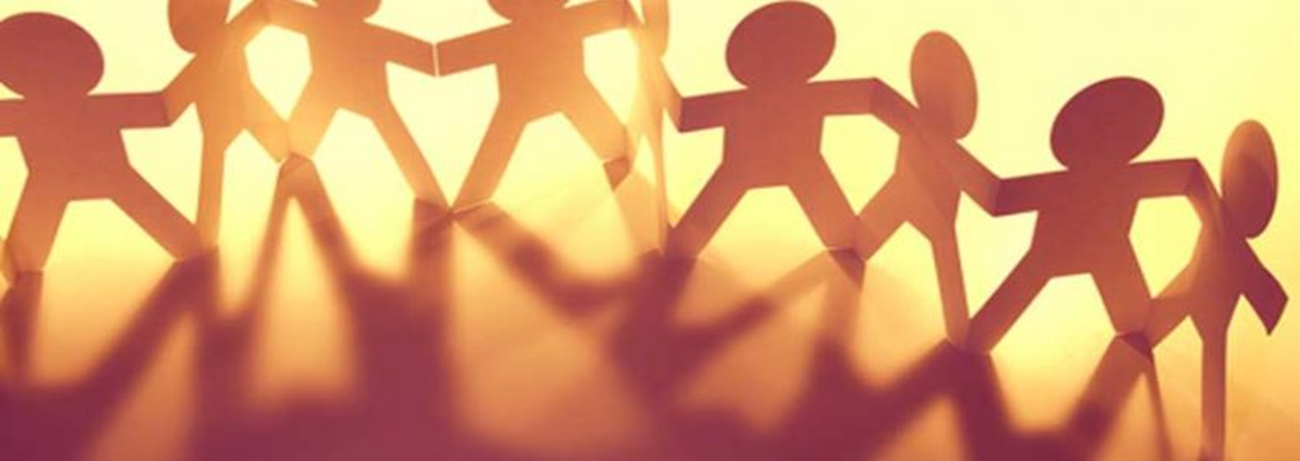